Institute for Cyber Security
Safety of ABACα is Decidable

Tahmina Ahmed and Ravi Sandhu
Institute for Cyber Security and
Department of Computer Science

11th International Conference on 
Network and System Security (NSS)

Helsinki, Finland
August 21-23, 2017

ravi.sandhu@utsa.edu
www.profsandhu.com
www.ics.utsa.edu
1
© Ahmed & Sandhu
World-Leading Research with Real-World Impact!
Safety Problem
Can subject s obtain a right r on an object o?

In current state?
In some future state?
2
© Ahmed & Sandhu
World-Leading Research with Real-World Impact!
Access Control Evolution
Discretionary Access Control (DAC), 1970
Mandatory Access Control (MAC), 1970
Role Based Access Control (RBAC), 1995
Attribute Based Access Control (ABAC), ????
3
© Ahmed & Sandhu
World-Leading Research with Real-World Impact!
Access Control Evolution
Discretionary Access Control (DAC), 1970
Mandatory Access Control (MAC), 1970
Role Based Access Control (RBAC), 1995
Safety
Complexity
Attribute Based Access Control (ABAC), ????
4
© Ahmed & Sandhu
World-Leading Research with Real-World Impact!
ABACα Model
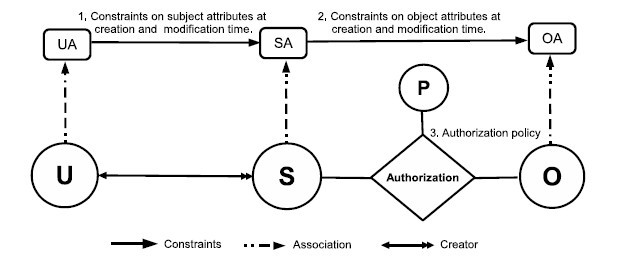 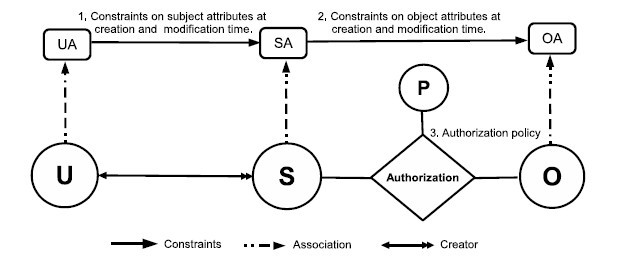 Can be configured to do simple forms of DAC, MAC, RBAC
Jin, Krishnan, Sandhu 2012
5
© Ahmed & Sandhu
World-Leading Research with Real-World Impact!
ABACα Model
Policy Configuration Points
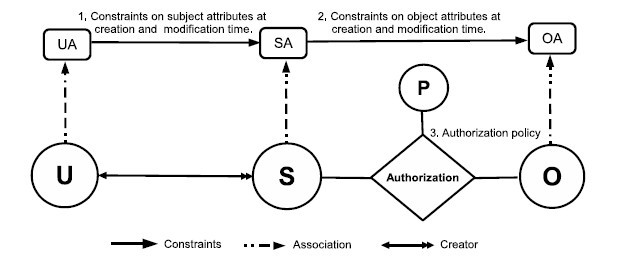 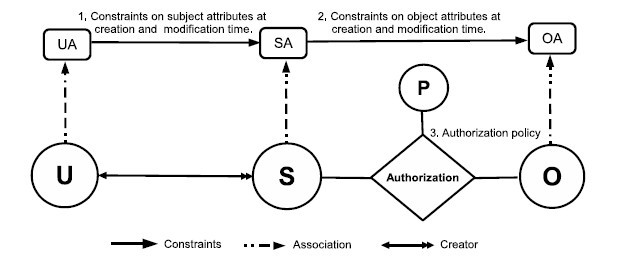 Can be configured to do simple forms of DAC, MAC, RBAC
Jin, Krishnan, Sandhu 2012
6
© Ahmed & Sandhu
World-Leading Research with Real-World Impact!
© Ahmed & Sandhu
World-Leading Research with Real-World Impact!
7
Safety Decision Strategy
Can subject s obtain a right r on an object o?

Develop a safety algorithm specifically for ABACα

Reduce the safety problem for ABACα to the safety problem for some other ABAC model with known decidable safety
8
© Ahmed & Sandhu
World-Leading Research with Real-World Impact!
Safety Decision Strategy
Can subject s obtain a right r on an object o?

Develop a safety algorithm specifically for ABACα

Reduce the safety problem for ABACα to the safety problem for some other ABAC model with known decidable safety
9
© Ahmed & Sandhu
World-Leading Research with Real-World Impact!
UCONABC Model
unified model integrating
 authorization
 obligation
 conditions
 and incorporating
 continuity of decisions
 mutability of attributes
Usage Control Models, early 2000s
Park, Sandhu, Pretschner
10
© Ahmed & Sandhu
World-Leading Research with Real-World Impact!
Finite
domains
unified model integrating
 authorization
 obligation
 conditions
 and incorporating
 continuity of decisions
 mutability of attributes
X
X
X
X
Usage Control Models, early 2000s
Park, Sandhu, Pretschner
11
© Ahmed & Sandhu
World-Leading Research with Real-World Impact!
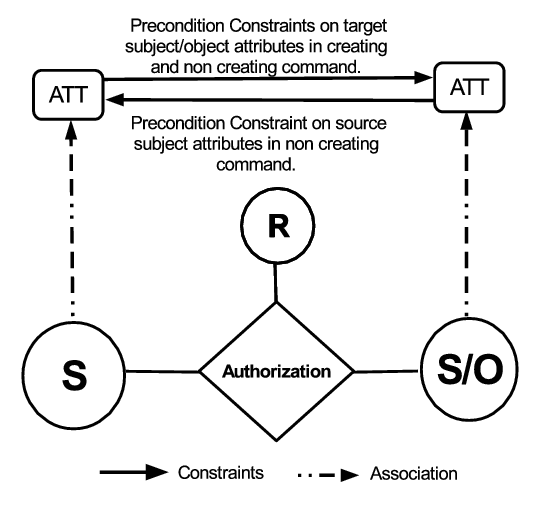 © Ahmed & Sandhu
World-Leading Research with Real-World Impact!
12
© Ahmed & Sandhu
World-Leading Research with Real-World Impact!
13
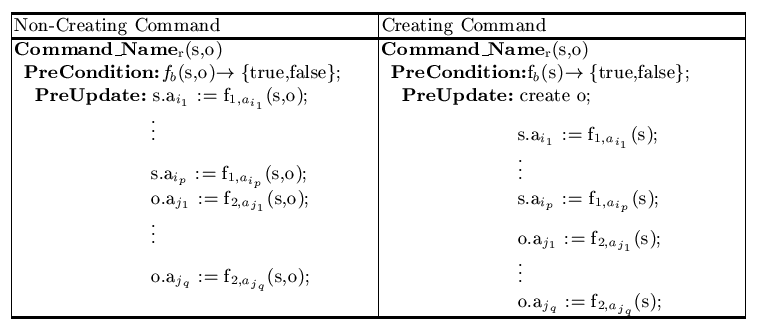 © Ahmed & Sandhu
World-Leading Research with Real-World Impact!
14
© Ahmed & Sandhu
World-Leading Research with Real-World Impact!
15
© Ahmed & Sandhu
World-Leading Research with Real-World Impact!
16